Quick Review
Newlands	    Mendeleev and Meyer	  Moseley
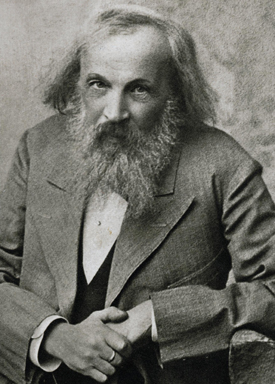 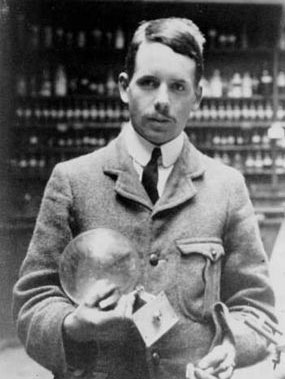 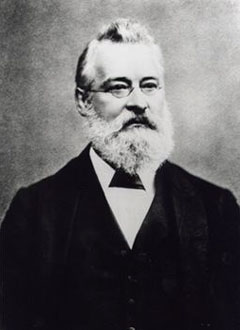 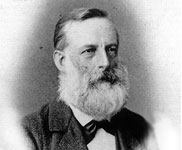 Arranged the elements by increasing atomic mass?
Predicted elements that had not been discovered yet?
Arranged the elements by increasing atomic number?
Came up with the law of octaves?
Vertical Columns?
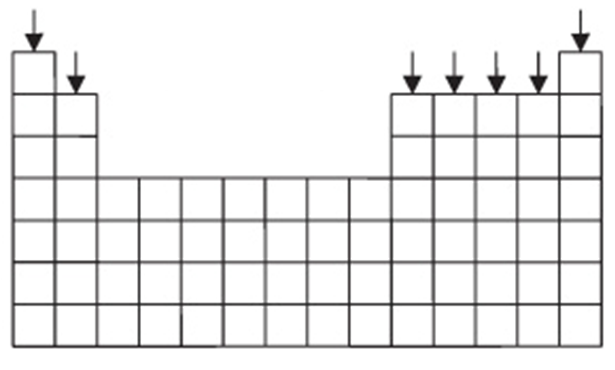 Copper, Silver, and Gold
3 of the few that are found naturally in elemental state
Used in currency and jewelry because of colors and resistance to corrosion
How does the table show that they have similar characteristics?
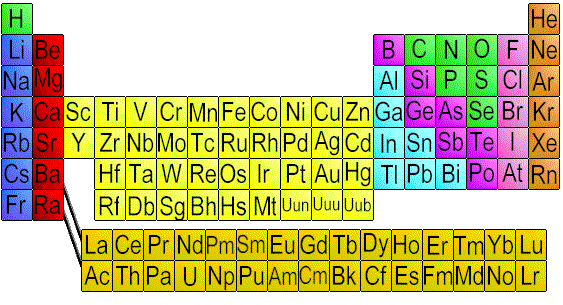 Horizontal Rows?
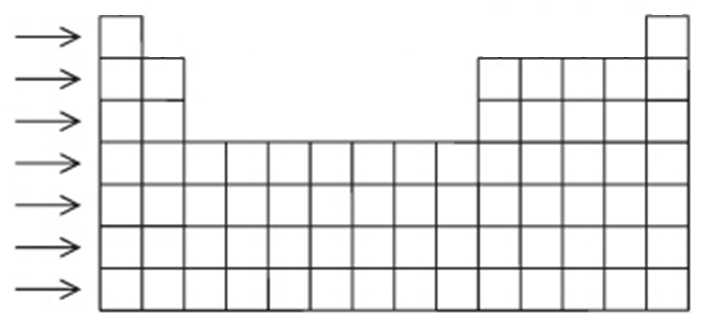 Classification
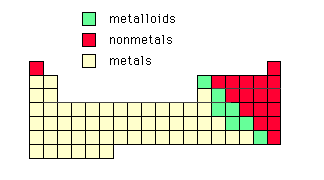 Metals make up most of the elements
METALS
Shiny
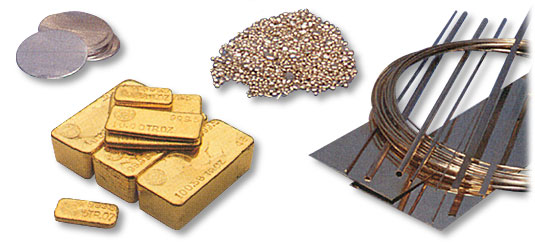 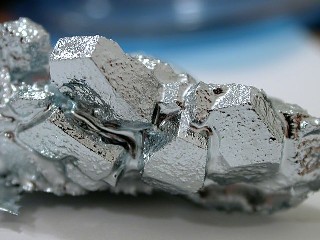 METALS
Good conductors of heat and electricity
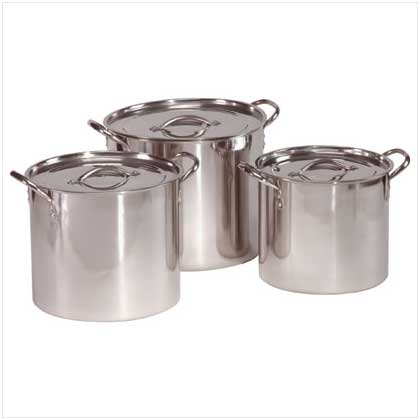 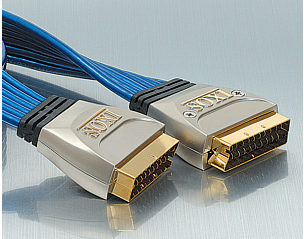 METALS
Malleable and Ductile
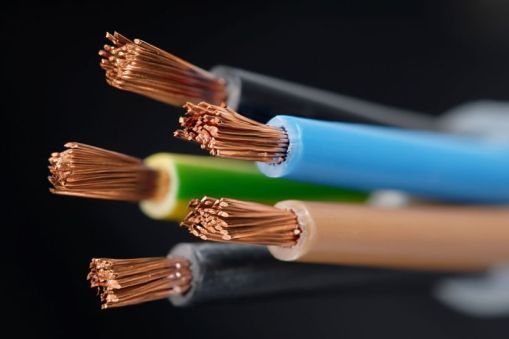 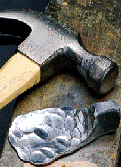 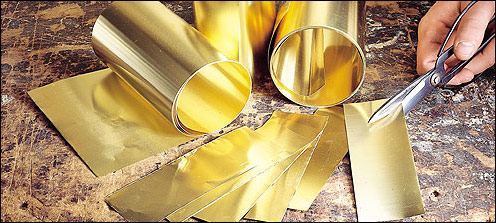 METALS
Found on left side of periodic table
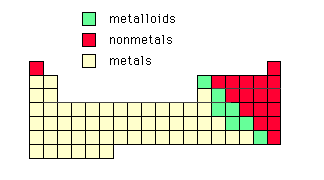 Metals are solids at room temp.
Exceptions:
Mercury (Hg)
Gallium (Ga)
Cesium (Cs)
Francium (Fr)
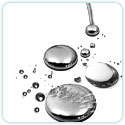 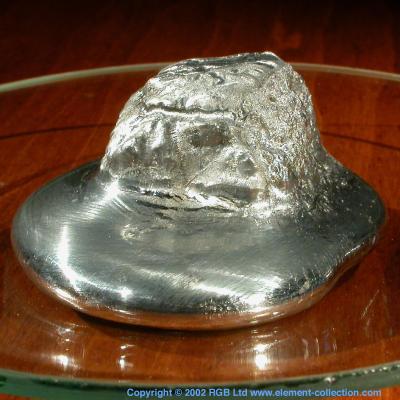 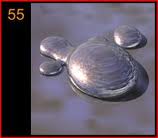 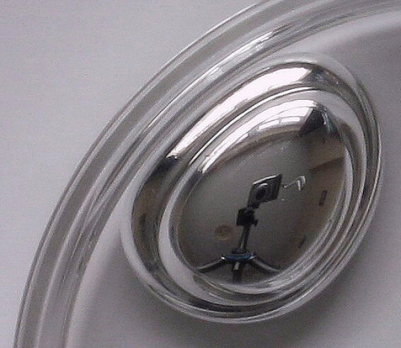 Warm room temp.
Classification
METALS
NONMETALS
METALLOIDS
NONMETALS
Dull or transparent
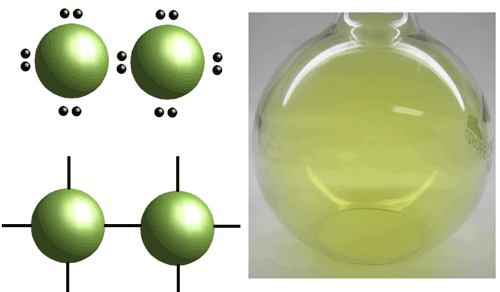 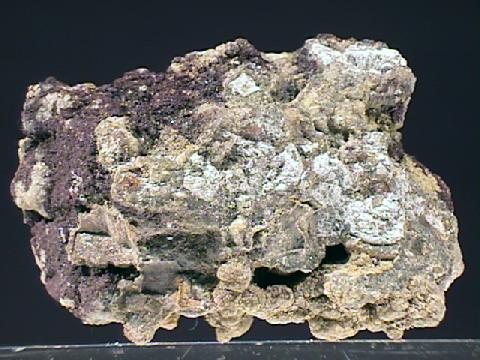 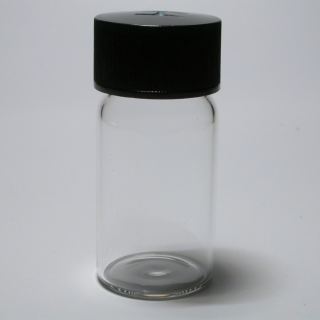 NONMETALS
Poor conductors of heat and electricity
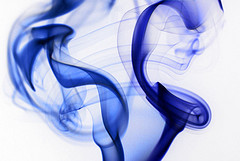 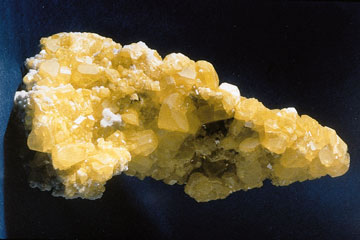 NONMETALS
Brittle and not ductile
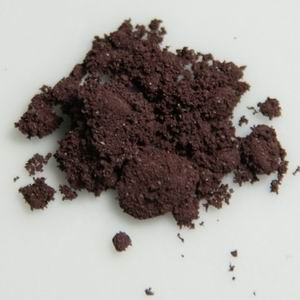 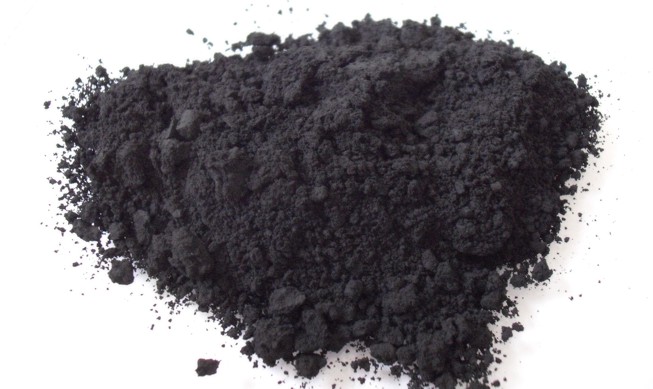 C
P
NONMETALS
Found on upper right of periodic table
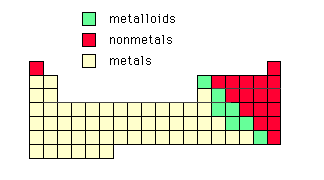 Nonmetals include all phases
Solid = Carbon (C)
Liquid = Bromine (Br)
Gas = Helium (He)
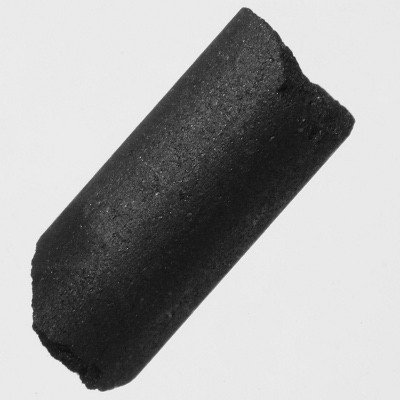 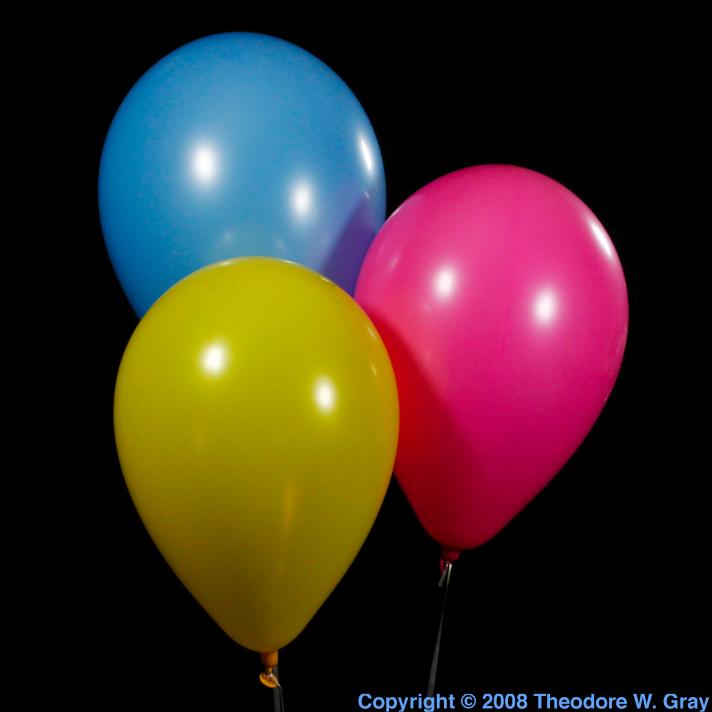 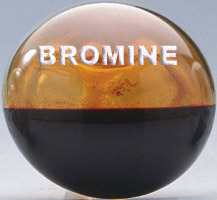 Classification
METALS
NONMETALS
METALLOIDS
METALLOIDS
Contains properties of both metals and nonmetals
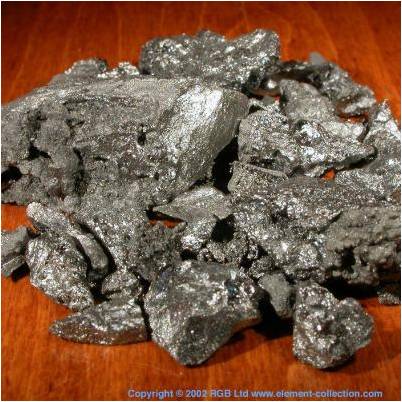 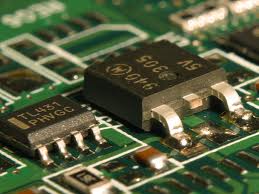 Weak conductors of heat and electricity
METALLOIDS
Found along the stair steps of periodic table
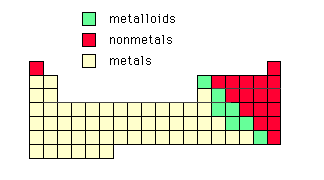 Boron
Silicon
Germanium
Arsenic
Antimony
Tellurium
Polonium
Astatine
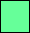 Germanium vs. Silicon
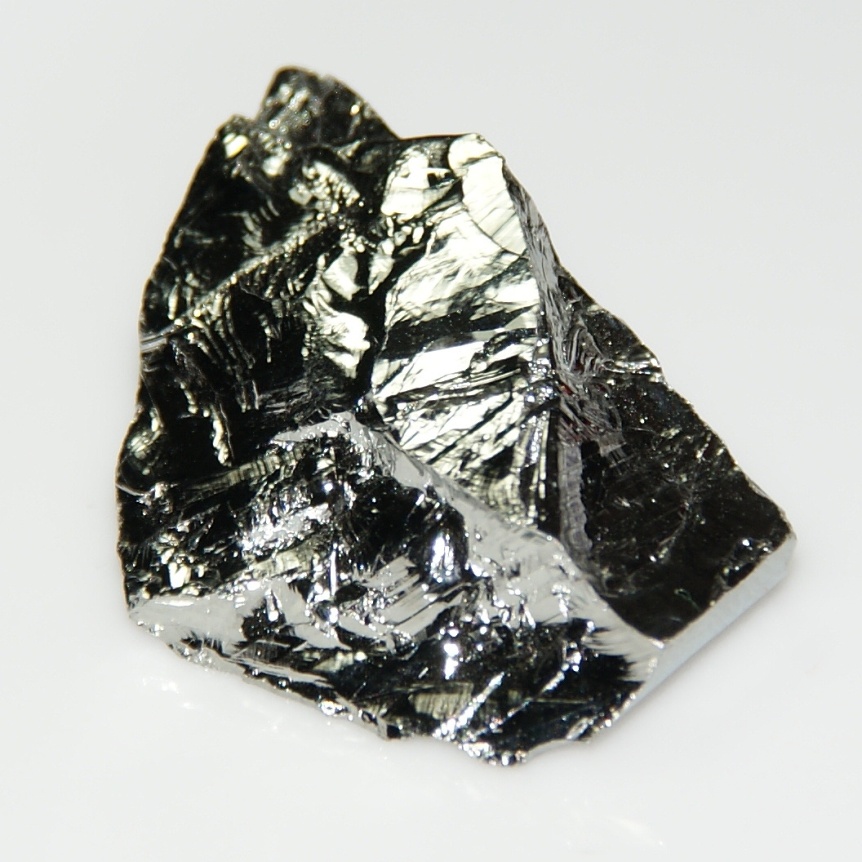 Because of position, Germanium has more metallic properties
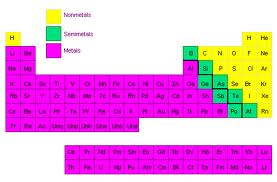 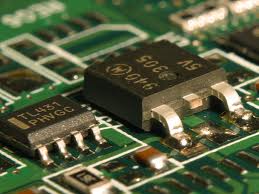 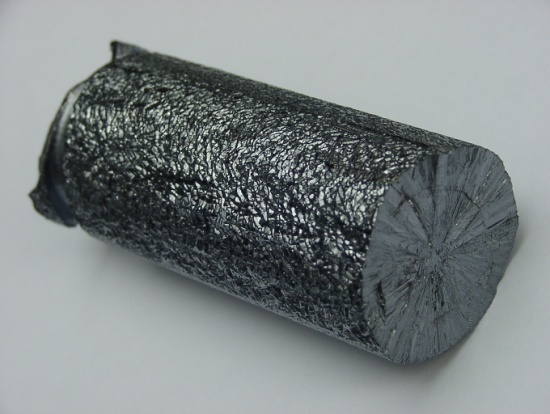 But silicon is more abundant and cheaper to manufacture
Metal, Nonmetal, or Metalloid?
If you found a substance that was dull and brittle and couldn’t conduct heat, you have most likely found …
Metal, Nonmetal, or Metalloid?
If you found a substance that was shiny but brittle and could sort of hold a current, you have most likely found …
Metal, Nonmetal, or Metalloid?
If you found a substance that was shiny and malleable and could be formed into wires to hold heat and an electric current, you have most likely found …